12. プロダクションシステム，知識表現，推論エンジン
（人工知能）
URL: https://www.kkaneko.jp/cc/mi/index.html
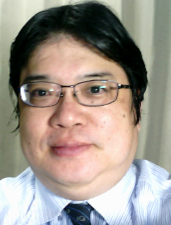 金子邦彦
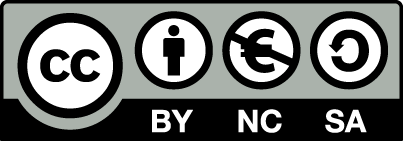 1
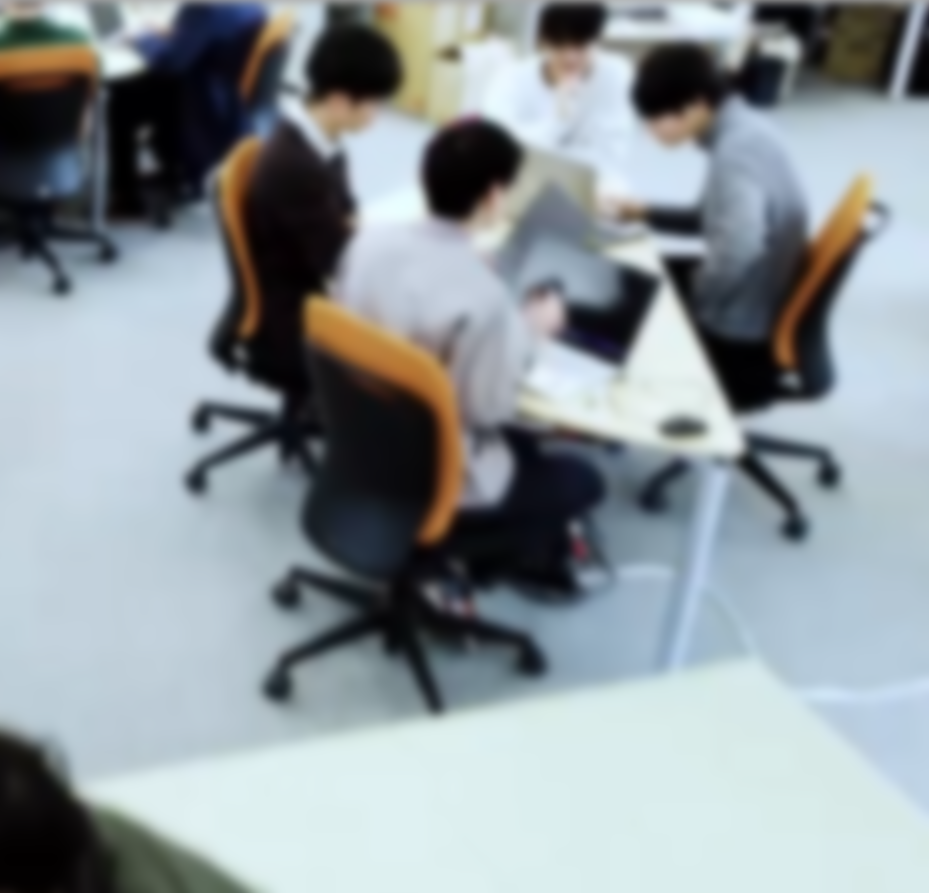 アウトライン
知識表現
プロダクションシステム
知識表現のバリエーション
推論エンジン
2
12-1 知識表現
3
知識表現
知識表現は，コンピュータが理解し処理できる形式に知識を整理し，表現する手法

知識表現により，コンピュータは知識に基づいた推論や課題解決を行うことができる

知識表現を行うために，Python言語のようなプログラミング言語を利用するのがふつう
プログラミング言語を利用するので，人間も，知識表現の中身を理解，追加，修正可能になる
4
知識表現の有用性
人工知能：知識表現は，人工知能での判断に役だつ．診断，予測など
データサイエンス：大量のデータを活用し，新たな知識を得たいとき，知識表現が役に立つ


知識表現を学ぶことは，問題解決能力，プログラミングスキル，AIスキルの向上にもつながる
5
知識表現の方法①
属性と値のペア
値
属性
0
x
y
0
知識表現された知識
6
知識表現の方法②
ルールベース



述語論理



確率モデル
条件
振る舞い
知識表現された知識
もし雨ならば
傘
述語名
引数
知識表現された知識
親子
(織田信長, 織田信孝)
確率
知識
知識表現された知識
P(雨である)
80 %
7
「属性と値のペア」を Python のプログラムに
値
属性
0
x
m = {'x': 0, 'y': 0}
y
0
Python のプログラム
２つの属性と値のペア
コンピュータで情報を整理し、検索や操作できるようにするための効果的な方法
8
Python のプログラム例
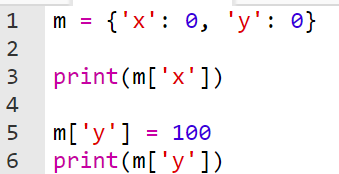 知識表現

x についての知識を表示

y についての知識を 100 に変更し，表示
9
trinket
Trinket はオンラインの Python、HTML 等の学習サイト
有料の機能と無料の機能がある
自分が作成した Python プログラムを公開し、他の人に実行してもらうことが可能（そのとき、書き替えて実行も可能）

Python の標準機能を登載、その他、次のパッケージがインストール済み
math, matplotlib.pyplot, numpy, operator, processing, pygal, random, re, string, time, turtle, urllib.request
10
trinket でのプログラム実行
trinket は Python, HTML などのプログラムを書き実行できるサイト
https://trinket.io/python/0fd59392c8
のように、違うプログラムには違う URL が割り当てられる







実行が開始しないときは、「実行ボタン」で実行
ソースコードを書き替えて再度実行することも可能
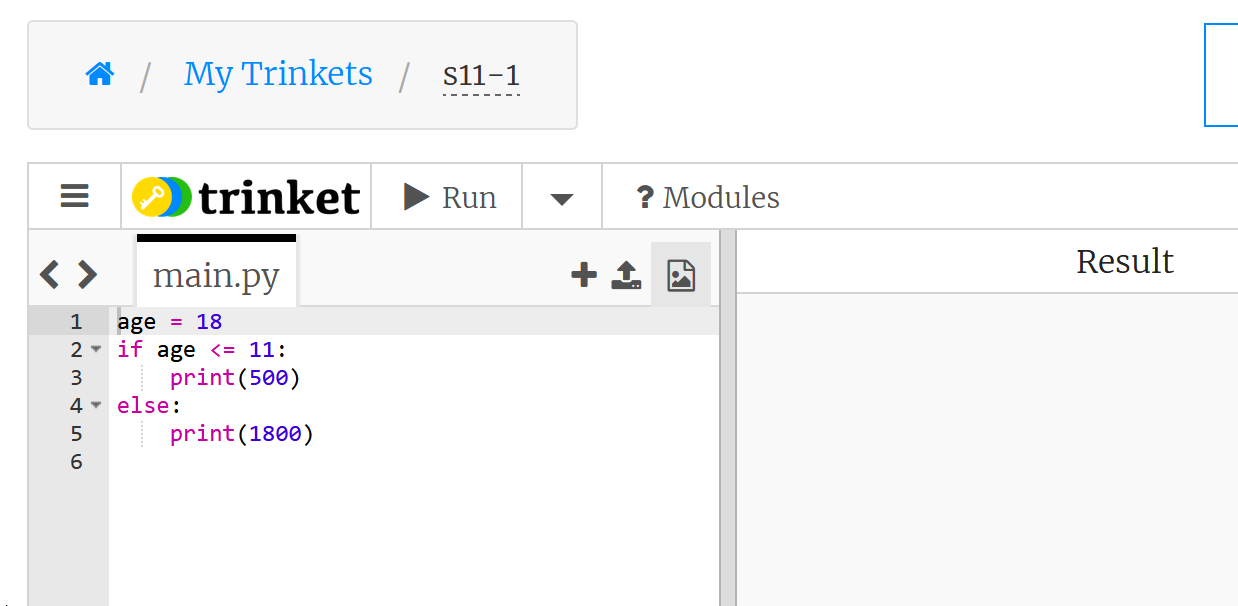 実行、STOP ボタン
ソースコードの
メイン画面
実行結果
11
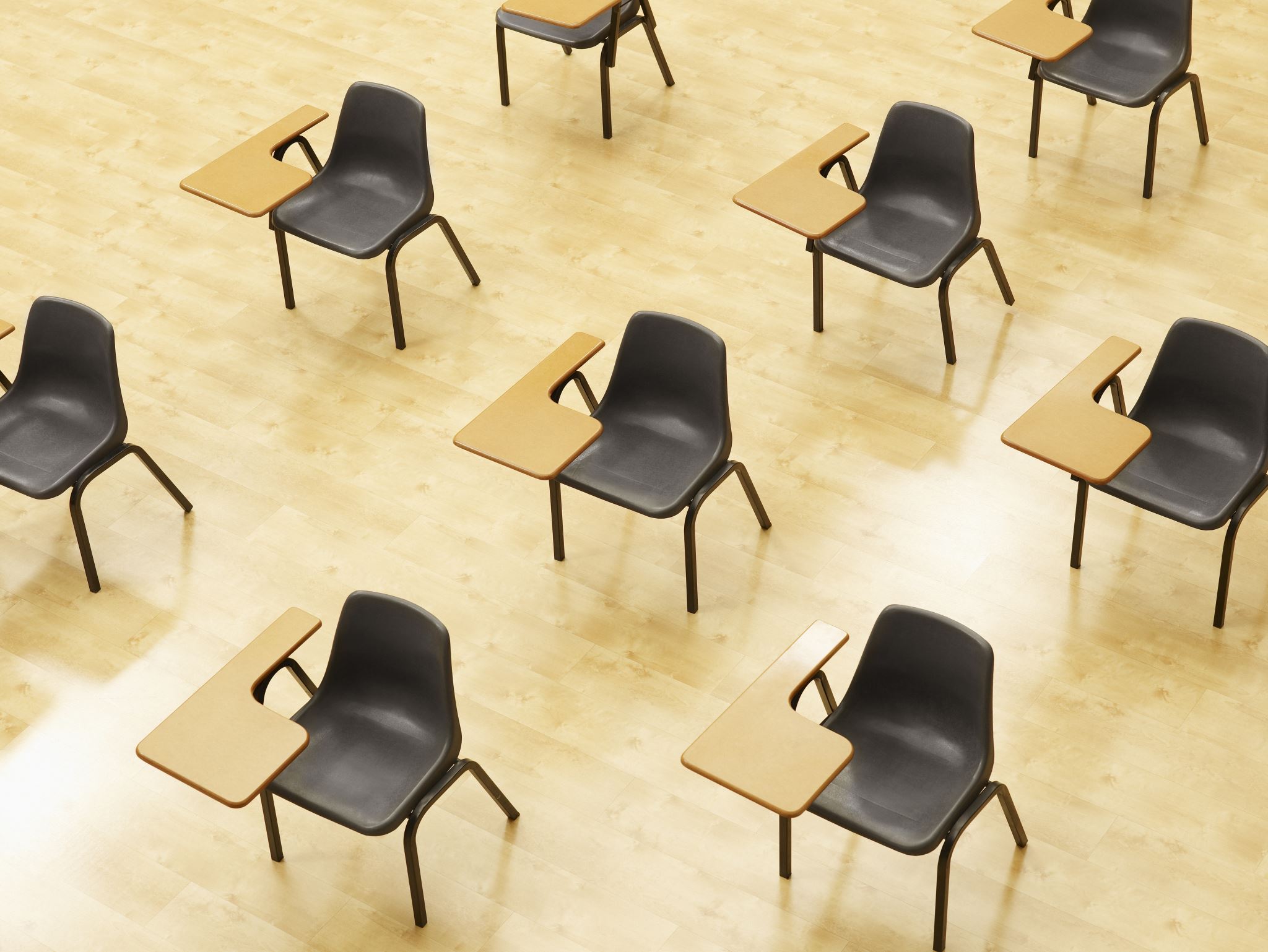 演習属性 x, y についての知識表現
ページ１３～１６
【トピックス】
trinket の利用
知識表現，知識の照会，知識の変更
確認クイズに自主的に挑戦
12
① trinket の次のページを開く
https://trinket.io/python/f7b7dc2ca0

② 実行する。次のように表示されることを確認
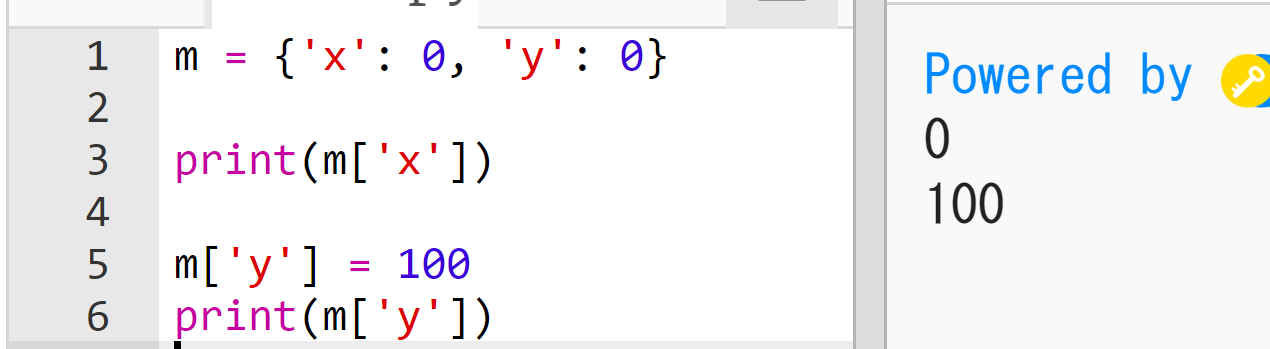 13
③ 次の確認クイズに自主的に取り組む

プログラムの1行目を修正して，
a が 100 であるという知識を追加

そして，確かに a が 100 であることを確認表示
14
④体毛がある，肉食であるという知識の知識表現を次のように考える
属性 taimou の値が True，属性 nikusyoku の値が True であることを次のように書くことができる
	
	m = {'taimou': True, 'nikusyoku': True}

属性 akarui の値が True，属性 hima の値が True であることを，同じ書き方でプログラムとして書きなさい
そして，たしかに akarui や hima の値が True であることをプログラムで表示しなさい，以上のことを自主的に行う
15
解答例
③
④　https://trinket.io/python/f5da5a47cd
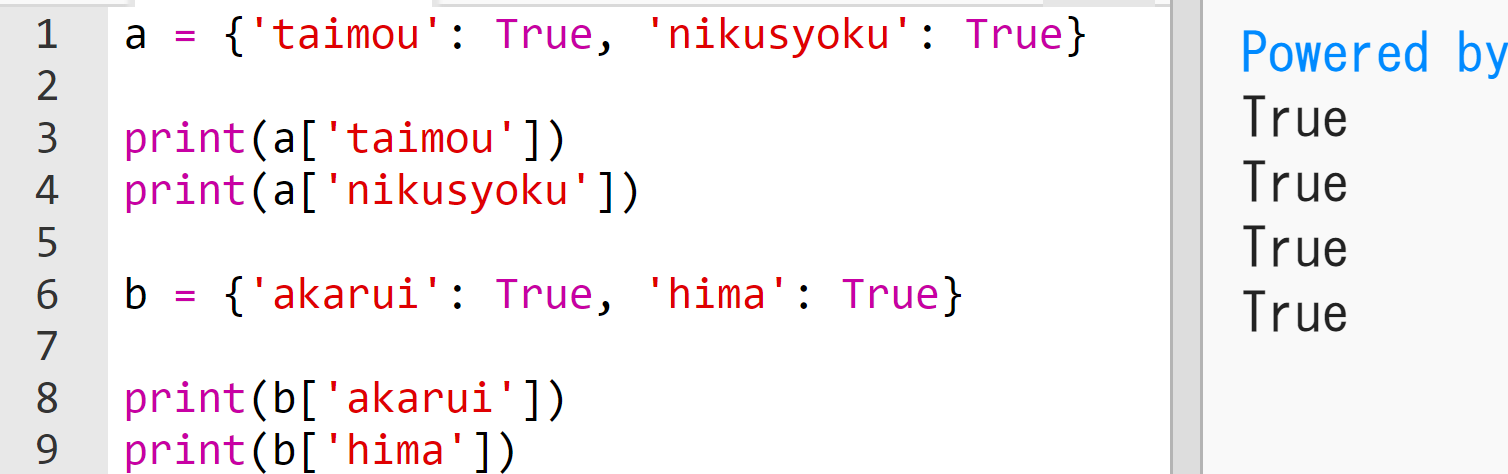 16
まとめ
知識表現は，コンピュータが理解し処理できる形式に知識を整理し，表現する手法
知識表現により，コンピュータは知識に基づいた推論や課題解決を行うことができる
属性と値のペアを用いた知識表現
　事実や条件についての知識を扱うための有用な方法
「体毛がある」「肉食である」といった知識は、「taimou‘: True, ’nikusyoku‘: True」のようにPythonプログラミング言語で扱うことが可能
知識表現を学ぶことは，プログラミングスキルやAIスキルの向上にもつながる
17
12-2 プロダクションシステム
18
プロダクションシステム
プロダクションシステムは，「もし～ならば～」形式のルール（プロダクションルール）を用いて知識を表現し，問題解決を行う．



特定の条件が満たされた場合，ルールに従って，明確な結果を導き出すことができる．
複雑な問題でも，ルールを１つずつ適用することで論理的に解決可能．
条件
振る舞い
もし雨ならば
傘
19
プロダクションルール
もし、ある生物が体毛を持つならば、その生物は哺乳類である。

→　もし，属性「体毛」の値がTrue ならば，属性「種類」の値が「哺乳類」

体毛の有無を確認することで，その生物が哺乳類であるかを判断できる可能性あり
20
プロダクションシステムの特徴
既存の情報（事実や条件）とプロダクションルールを組み合わせることで、新たな事実や知識を導き出すことが可能である

新たな情報の発見や、知識の深化につながる
21
プロダクションルールの適用による知識の増加①
もし ‘体毛’ = ‘ある’ ならば [‘種類’, ‘哺乳類’]
プロダクションルール
追加
[体毛, ある]
[肉食, する]
[体毛, ある]
[種類, 哺乳類]
[肉食, する]
既存の情報
最新の情報
22
プロダクションルールの適用による知識の増加②
もし ‘体毛’ = ‘ある’ ならば [‘種類’, ‘哺乳類’]
もし ‘種類’ = ‘哺乳類’ and ‘肉食’ = ‘する’ ならば [‘種類’, ‘肉食動物’]
２つのプロダクションルール
追加
追加
[体毛, ある]
[種類, 肉食動物]
[肉食, する]
[体毛, ある]
[種類, 哺乳類]
[肉食, する]
[体毛, ある]
[肉食, する]
既存の情報
さらに最新の
情報
最新の情報
ルールが複数あり，知識の追加や変化が，連続する
23
ここまでのまとめ
プロダクションシステムは，「もし～ならば～」形式のルール（プロダクションルール）を用いて知識を表現し，問題解決を行う．
特定の条件が満たされた場合，ルールに従って，明確な結果を導き出すことができる．
（例）「もし体毛があるなら哺乳類」というルールで、生物の種類を特定。
既存の情報（事実や条件）とプロダクションルールを組み合わせることで、新たな事実や知識を導き出すことが可能である
24
演習
２つのプロダクションルール
もし ‘明るさ’ = ‘明るい’ ならば  [‘昼か夜か’, ‘昼’]　　　　　　　　　　　
もし ‘昼か夜か’ = ‘昼’ and  ‘暇か’ = ‘はい’
				ならば [‘行動’, ‘外出’]
次を確認しなさい
スタート
[‘明るさ’, ‘明るい’]
[‘暇か’, ‘はい’]
[‘昼か夜か’, ‘昼’]
[‘行動’, ‘外出’]
[‘明るさ’, ‘明るい’]
[‘暇か’, ‘はい’]
[‘昼か夜か’, ‘昼’]
[‘明るさ’, ‘明るい’]
[‘暇か’, ‘はい’]
既存の情報
さらに最新の
情報
最新の情報
25
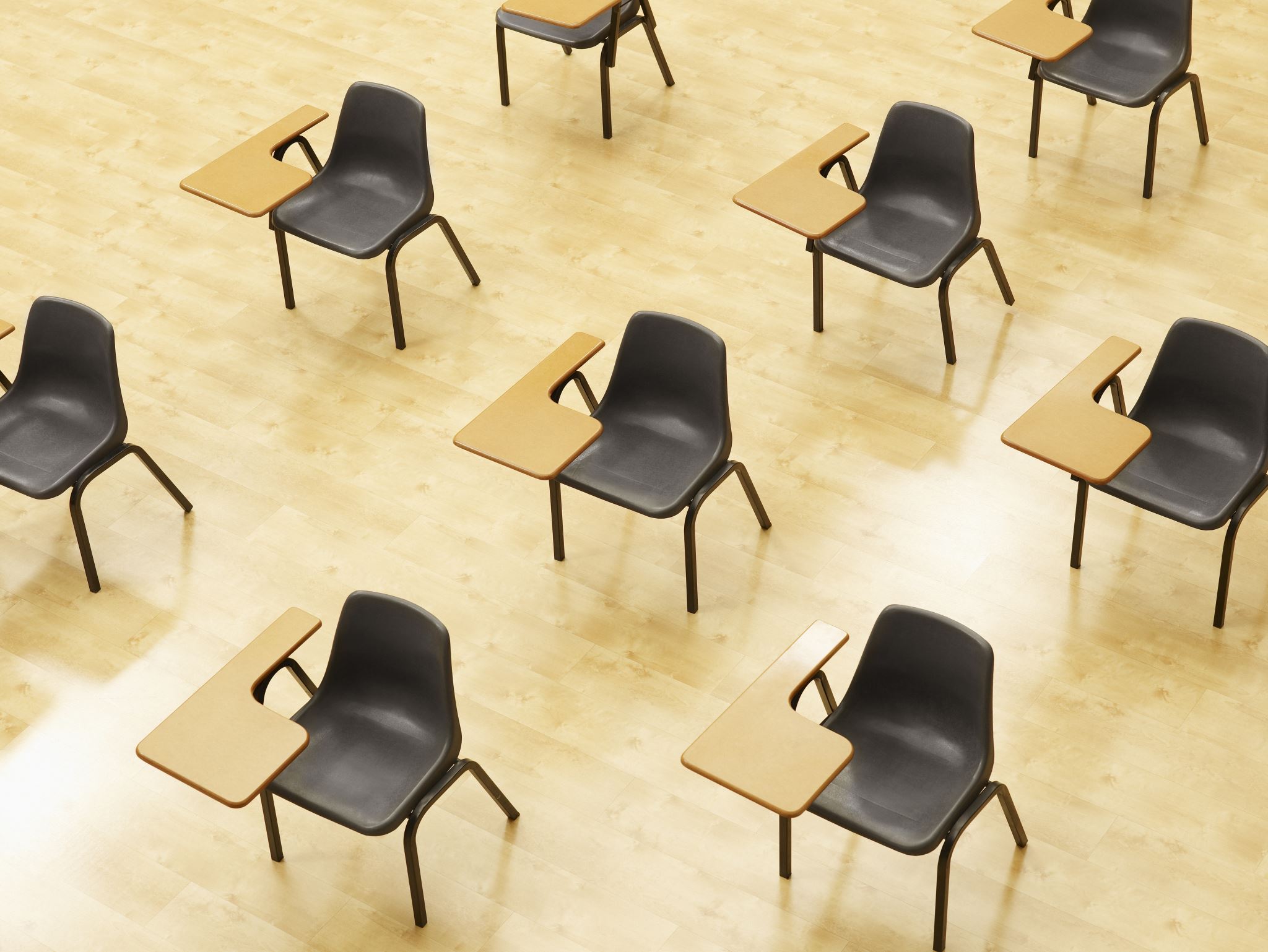 演習プロダクションシステムを動かす
ページ２７～２８
【トピックス】
trinket の利用
知識表現
プロダクションシステム
プロダクションルールを適用することによる知識の増加
26
プロダクションシステムのプログラム
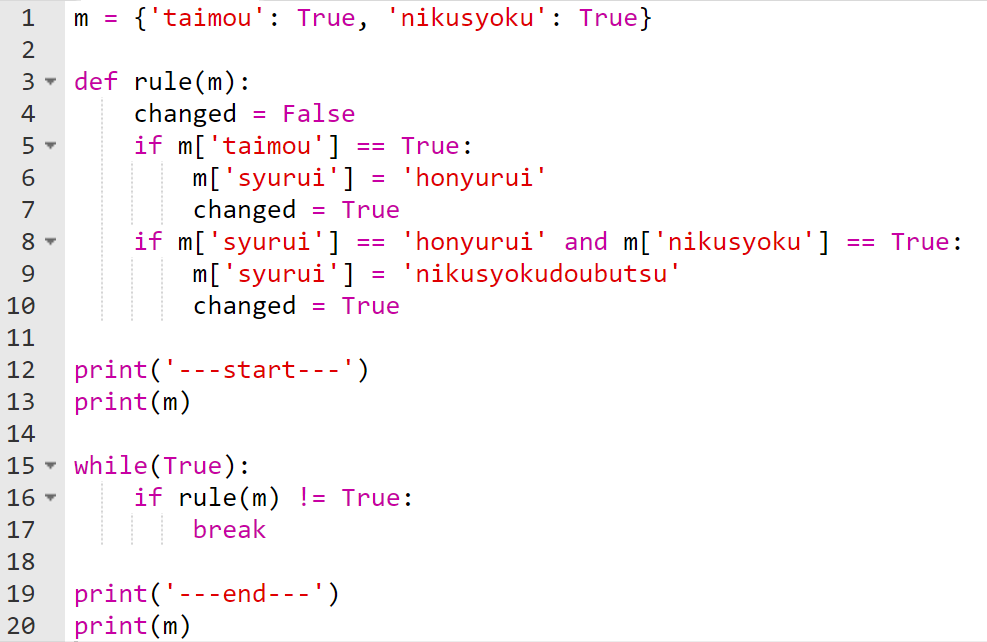 知識
プロダクション
ルール
知識の確認表示
ルールを繰り返し当てはめ
知識の確認表示
27
① trinket の次のページを開く
https://trinket.io/python/a08b56265f

② 実行する。次のように表示されることを確認





③自主的な活動．知識（１行目），ルール（５行目から１０行目）を変更したり，増やしてみる．
失敗を恐れず，失敗からも学ぶ
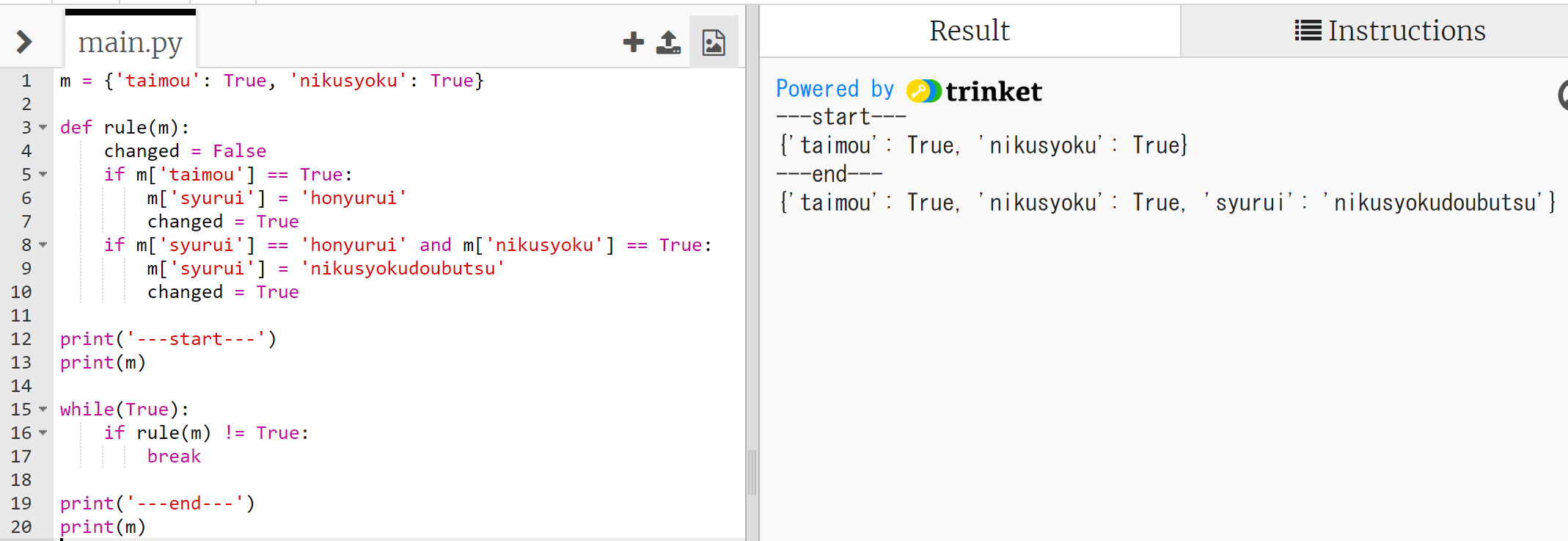 28
12-3 知識表現のバリエーション
29
知識表現のバリエーション
ichiro, jiro, saburo の 3人について，
属性 has を扱う
属性
値
ichiro
ball
has
属性
値
none
jiro
has
属性
値
saburo
none
has
それぞれに，
ichiro, jiro, saburo という付加情報を付けている
３つの属性と値のペア
30
知識を表現する Python のプログラム
属性
値
ichiro
ball
has
m = {'ichiro': {'has': 'ball'},     'jiro':   {'has': 'none'},     'saburo': {'has': 'none'}}
属性
値
none
jiro
has
属性
値
saburo
Python のプログラム
none
has
コンピュータで情報を整理し、検索や操作できるようにするための効果的な方法
31
知識の変化
変化
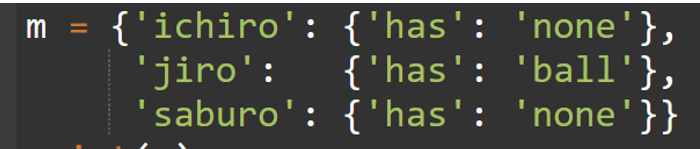 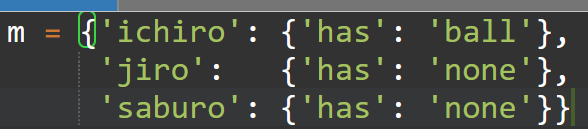 jiro が ball を持っている．
他の人はもっていない
（何も持っていないことを示す「none」を使用）
ichiro が ball を持っている．
他の人はもっていない
（何も持っていないことを示す「none」を使用）
変化後の知識
変化前の知識
32
知識の変化を定めるルール
既存の知識をもとに，知識を変化させるルール
もし「ichiro が ball を持っている」のならば
 → ichiro は jiro に ball を渡す
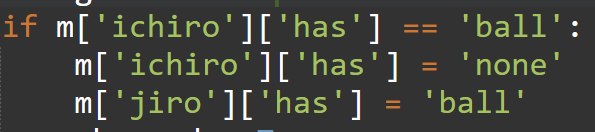 Python 言語で書いたルール
33
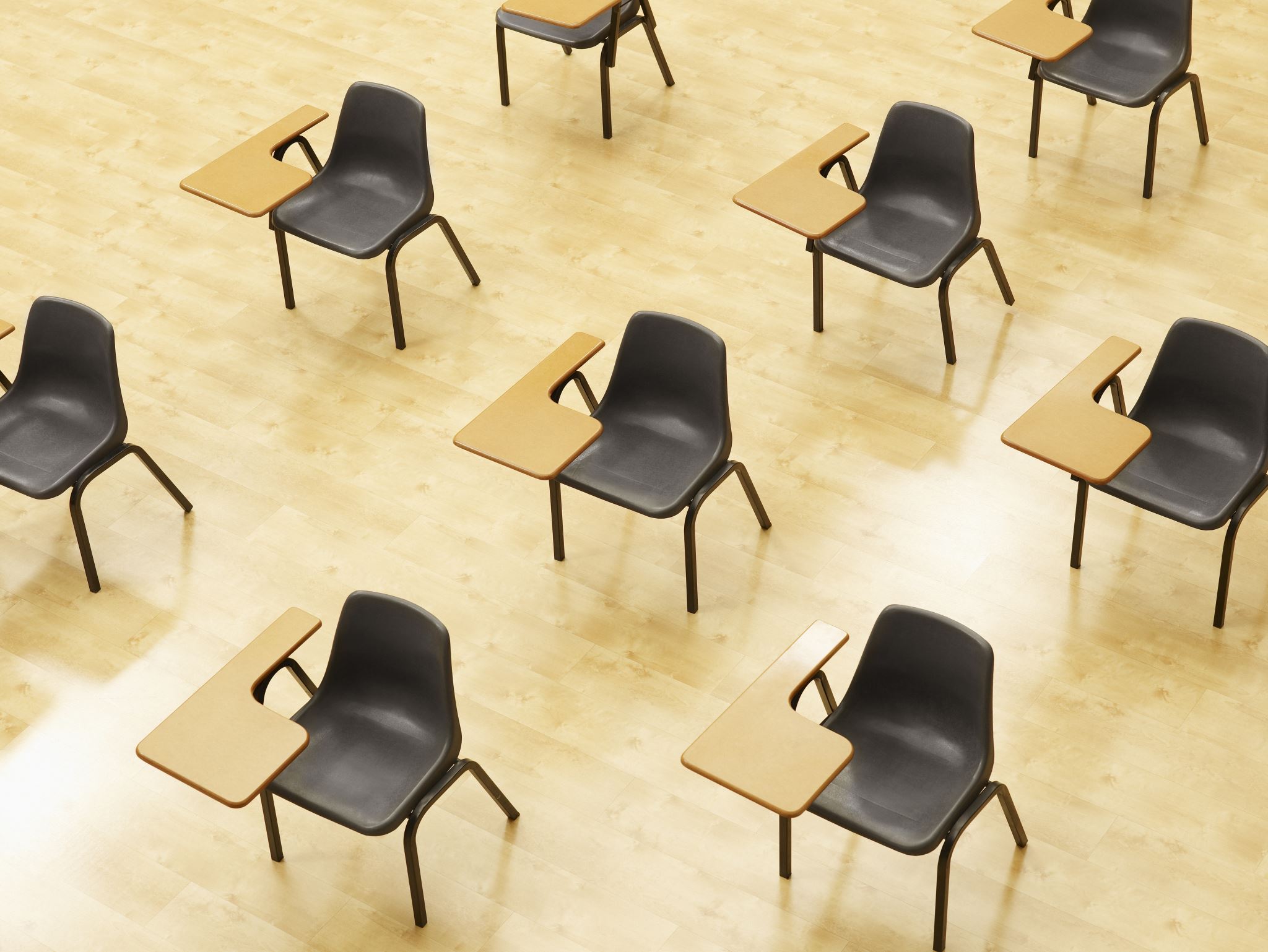 演習知識表現のバリエーションとルールによる知識のへkな
ページ３５，３６
【トピックス】
trinket の利用
知識表現，知識の照会，知識の変更
確認クイズに自主的に挑戦
34
知識表現とルールのプログラム
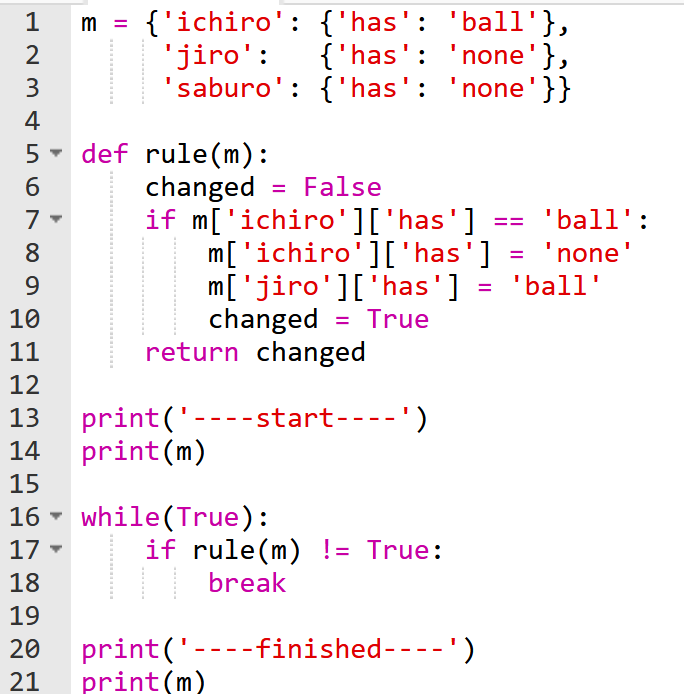 知識
ルール
知識の確認表示
ルールを繰り返し当てはめ
知識の確認表示
35
① trinket の次のページを開く
https://trinket.io/python/c47a9c3b2e

② 実行する。次のように表示されることを確認





③自主的な活動．知識（１～３行目），ルール（７行目から１０行目）を変更してみる．
失敗を恐れず，失敗からも学ぶ
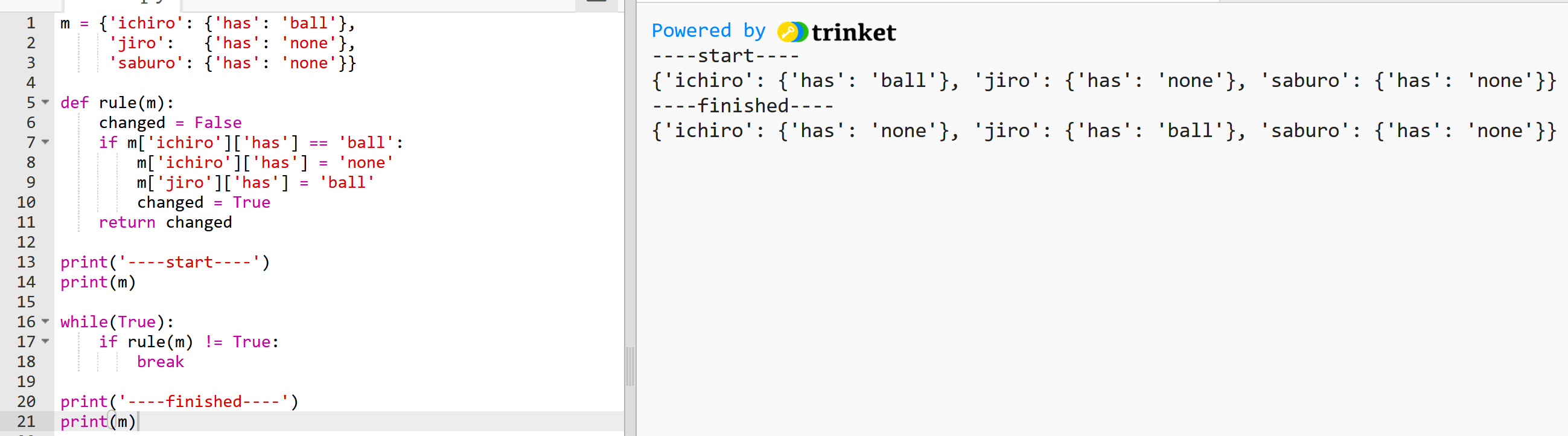 36
12-4 プロダクションシステムの仕組み
37
プロダクションシステムの仕組み
推論エンジン
作業領域
ルール
ルールを用いて，
作業領域内の知識を変化させる推論を行う
38
推論エンジンの仕組み
作業領域とルールを調べる
	ルールの条件により使えるルールを探す

(2) (1) で探した条件について，そこで定められた
　　ルールの通りに，作業領域を書き換える
　　＝推論

(3) 以上を繰り返し，使えるルールが見つからなくなったら，終了．
　　結論を得る
39
推論エンジンの仕組み
[体毛, ある]
[肉食, する]
推論エンジン
ルール
作業領域
1. もし‘体毛’ = ‘ある’ ならば→ [‘種類’, ‘哺乳類’]
2.もし‘種類’ = ‘哺乳類’ and ‘肉食’ = ‘する’ ならば
　　→ [‘種類’, ‘肉食動物’]
40
ルール
推論エンジンの仕組み
[体毛, ある]
[種類, 哺乳類]
[肉食, する]
推論エンジン
ルール
作業領域
ルール１をあてはめ
1. もし‘体毛’ = ‘ある’ ならば→ [‘種類’, ‘哺乳類’]
2.もし‘種類’ = ‘哺乳類’ and ‘肉食’ = ‘する’ ならば
　　→ [‘種類’, ‘肉食動物’]
41
ルール
推論エンジンの仕組み
[体毛, ある]
[種類, 肉食動物]
[肉食, する]
推論エンジン
ルール
作業領域
ルール２をあてはめ
1. もし‘体毛’ = ‘ある’ ならば→ [‘種類’, ‘哺乳類’]
2.もし‘種類’ = ‘哺乳類’ and ‘肉食’ = ‘する’ ならば
　　→ [‘種類’, ‘肉食動物’]
42
ルール
プロダクションシステムの主な機能
プロダクションシステムの主な機能

知識表現: 規則や事実などの知識を適切な形式で表現する。
ルールを用いた推論: 事前に設定されたルールを使用して知識を変化させたり増やしたりする推論を行う。
ルールは、「もし～ならば～」形式で表され、条件（もし～ ）が満たされた場合に実行されるアクション（ならば～ ）が定義される
推論エンジンは、該当するルールに基づいてアクションを実行。
プロダクションシステムは人工知能（AI）やエキスパートシステムなどの分野で広く使用される手法の一つ
43
プロダクションシステム
作業領域の知識 
知識は、次のように書くことができる。 
	['体毛', 'ある'] 
	['肉食', 'する’] 

ルール 
ルールは次のように書くことができる。 
    もし'体毛' = ‘ある’ならば→ ['種類', '哺乳類'] 
    もし'種類' = '哺乳類' and '肉食' = ‘する’ならば
	 → ['種類', '肉食動物']
44
プロダクションシステムの特質
ルールは複数可能: プロダクションシステムでは、複数のルールが存在することが一般的。

ルールの適用順序による結果の変化: 実は，ルールを適用する順序によって、結果が異なることがありえる。

ルール1: もし 雨が降っている ならば 傘を持つ，すぐに出かける
ルール2: もし 雨が降っている かつ 風が強い ならば コートを着る，傘は置いていく，すぐに出かける
45
プロダクションシステムの仕組み　まとめ
① 作業領域：作業領域には知識を配置する。作業領域内の知識は変化する可能性がある。 知識は、次のような形式で表現できる。
	['体毛', 'ある’]
	['肉食', 'する']
② 推論エンジン： 推論エンジンは、ルールを使用して作業領域内の知識を変更する推論を行います。
③ ルール：ルールは、既存の知識から新しい知識を生成したり、知識を変更するための規則です。 ルールは次のような形式で表現することができる。
もし'体毛' = ‘ある’ならば→ ['種類', '哺乳類']
もし'種類' = '哺乳類' and '肉食' = 'する'ならば→ ['種類', '肉食動物']
46
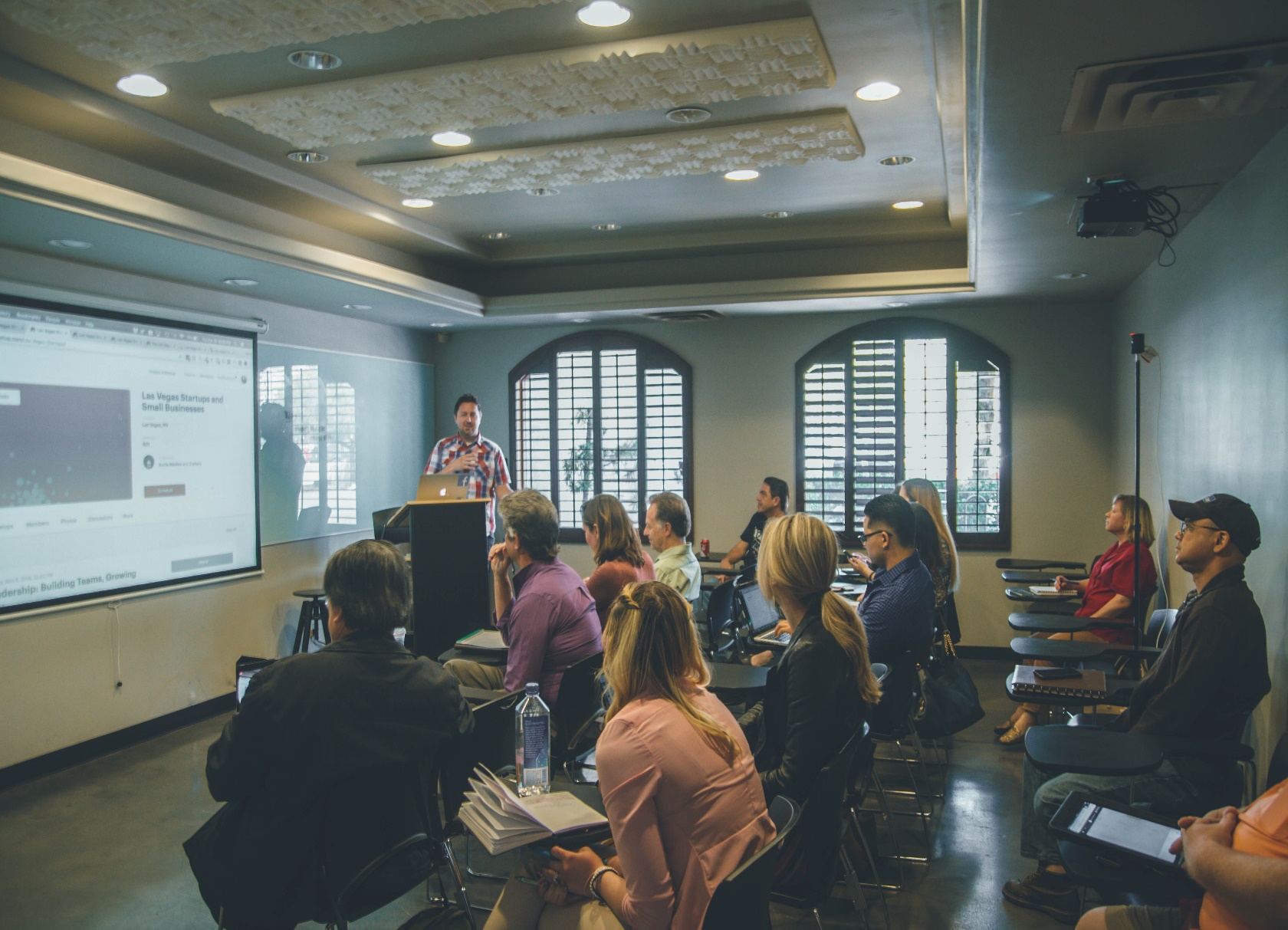 ①知識表現というAI技術の理解
　知識をコンピュータに理解させる手法である。通常、知識表現にはプログラミング言語（例：Python）が用いられ、人間もその内容を理解し、追加や修正が可能である。知識表現は、高度なAIシステムの設計や開発の基礎となる。

②ルールベースの知識表現
　プロダクションシステムの基礎となるルールベースの知識表現は、工学の分野での問題解決や最適化の手法として有用である。データ分析やAIシステム設計でも役立つ概念である。
47
全体まとめ
知識表現は、コンピュータが理解し、処理できる形式で知識を整理し、表現する手法。 
知識表現によりコンピュータは知識に基づいた推論や問題解決を行うことが可能となる。 
知識表現の方法には、「属性と値のペア」や「ルールベース」などが存在する。 
　　属性と値のペア　 {'x': 0, 'y': 0} 
　　ルールベース」 もし雨ならば傘・・・条件と振る　　
　　　舞いの組み合わせ 
プロダクションシステムは、ルールを「もし～ならば～」の形式で表現し、問題解決を行うシステム。
推論エンジンは、使えるルールを探し、ルールに指定された振る舞いの通りに作業領域を書き換える。使えるルールが見つからなくなったら推論を終了。
48